Workforce Management in a Time of Crisis
Wayne F. Cascio, Ph.D.
Distinguished Professor of Management
University of Colorado Denver
The Biggest Challenge: Uncertainty
Employees want answers to the “me” questions:
How long will this last?

What about my job?

Will I continue to get paid?

Will my benefits continue?
Overall Strategy
Have a plan
Give people hope
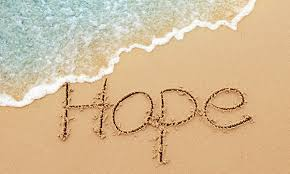 Developing a Plan
Business continuity is key:
What problems/issues are central to your business strategy?
What must you continue to execute well through the crisis?
What kind of culture do you need to make the business strategy work?

What to do:
Involve employees in building a supportive culture 
Identify deliverables for each department and employee
Establish timelines and quality standards for delivery
Provide resources to help employees adjust to changes
Employee Communications
This is the linchpin of your entire plan
HR should have access to all employee contact information
Managers should have contact information for each of their direct reports
Use multiple channels – email, Zoom meetings, Slack messages, phone
Tell employees what actions you are taking and what they need to do
Recognize employees for particularly effective actions
Coach, counsel, or discipline poor performers
Tips on Working Remotely
Establish a regular schedule – e.g., core hours –  schedule and take breaks
Consider daily teleconference  / video calls to hear  / see one another and to check in
Ask employees: Does your workspace set you up for success?
Identify your optimum working style and your best hours
Take time for self-care – commit to a fitness routine; eat healthy, nutritious meals
Know when to “log off” – you don’t have to be available 24/7
Model Self-Awareness and Self-Control
The longer a crisis continues, the harder it becomes for leaders to stay calm and confident but they need to do that – or at least project it

Senior management team(s) should meet daily ( virtually during the pandemic) to discuss key issues facing the business

Regular communication with employees not only informs them but it also eases their anxieties
Key Responsibilities of HR Professionals
Sensitize managers to the types of issues employees are facing

Advise them on how to deal with these issues

Schedule debriefing sessions to identify and follow-up on issues

Refer employees to an Employee Assistance Plan (EAP), if necessary

Keep senior HR leaders informed of issues as they arise
Make Life A Little Easier
The coronavirus pandemic is, perhaps, the most radical and swift change in business in our lifetimes

Provide the kind of support that offers peace of mind, for example,

 “Virtual happy hours”, “virtual talent shows”,  or video chats where employees can talk about anything. Humor is welcome!

Make time to keep things light
Returning to Regular Work
Things will not return to “normal” because your life and others’ lives have been permanently altered
Be visible and compassionate
Increase “face time” with with employees; let them see and hear you
Explain how your organization will be even more successful going forward
Encourage employees to talk and tell their stories
Involve employees in co-creating the future strategy and culture that will work best for your organization
Remember: